Student Growth part 310/16/14  Assessments
Review
Who are we going to target?    9th grade
How much do they need to grow? Based on MAPS testing  1.5 improvement in RIT scores
Learning goal for today
Teachers will create and access a list of possible assessments after reviewing data to support the learning goals.

Teachers will be able to list their assessments on Student Growth Goals
Back up
Learning's from Tuesday’s workshop
	*Include where students are starting 
	* Growth vs. Achievement
	*Assessment Cycle
	* Linking to content and enduring standards
	* Monitoring
Achievement  or Growth?
Student Achievement: The status of subject-matter knowledge, skills, understanding or performance at a given point in time.
Student Growth: The change in student achievement between two points in time.
It is student growth, not student achievement, that is relevant in demonstrating impacts teachers and principals have on students.
The Standards, Instruction and Assessment Connection in the Student Growth Process
Standards
Assessment
Instruction
6
[Speaker Notes: Credit the State of Kentucky for this graphic, which is recurring throughout much of the rest of the sessions. Please let the group know that Kentucky and Washington have developed a relationship in the areas of teaching and learning.  
.
Steps:  Tell them they may want to take notes here for later.  
If you are on an comprehensive evaluation, consider nested goals for 3, 6 and 8
Identify Essential/ Enduring skills for your content area or grade level (based on standards).  For 3.1 pinpoint critical areas of need based on previous year’s data or screeners.
While not part of the SGG writing process, planning for instruction and making instructional adjustments will certainly be part of conversations between teacher and evaluator and will increase the probability of your students achieving the goal.
Determine pre- and post-measures as well as formative assessments, both to measure growth and to enable progress monitoring along the way.  What is your timeframe?  The year, a semester, a comprehensive instructional cycle?  Remember, it’s about an enduring/ essential skill.
What evidence will you have to show achievement?]
Follow a Sequence:
7
What do we mean by ‘Enduring’?
For any subject taught in school, we might ask if it’s something an adult would need to know AND whether knowing it makes someone a more ‘Career and College Ready’ adult.

If something is ‘enduring’ it is worthy of  transfer – the learner should be able to use what they have learned in new and sometimes confusing settings.  

(Wiggins & McTighe)
8
[Speaker Notes: Ask for examples.]
Plan for Ongoing Progress Monitoring
How and when will I monitor progress towards the SGG throughout the year/course?  
What formative assessment processes will I use for progress monitoring?
How will I keep track of the progress?
How will I share with my supervisor?
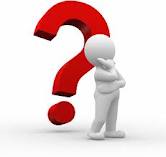 37
[Speaker Notes: Progress monitoring is an on-going process. By using formative processes to monitor students’ progress throughout the year, teachers can readily and almost daily see where students are in meeting the goal.  Teachers need to think, not only about how and when they will monitor student growth, but also what formative processes they will use to determine where students still need to grow.]
Multiple Choice items
Discussion, Debates
Short answer prompts
Anecdotal notes
Observation
Products
Performances
Assess How?Formatively!
38
[Speaker Notes: There are many possibilities for assessing students. Teachers may use a variety of formats for formative assessment:  multiple choice items, short answer questions, a quick performance, observation as they carry out classroom tasks or during a discussion. Teachers can assess the products students are asked to create during instruction, looking for evidence based on your pre-established criteria, that students are meeting learning targets leading to mastery of the enduring skill or concept reflected in the goal.  

Note that progress monitoring includes both quantitative and qualitative data. Your formative assessment processes should not wear out your students, but should be a natural part of instructional practice. Formative assessments give you important information for deciding what is next in your instruction. 

Have table discussion about effective formative assessments.  Each table will provide one example of a specific formative assessment in one minute.]
Listing possible assessments in teams
Brainstorm with your table mates on possible assessments to use for monitoring, adjusting, and reporting student progress.

Take from that list what you could and would use to assess student growth.
Progress
8.1  Based on previous HSPE and EOC scores, teacher anecdotal evidence and the current MAPS scores that demonstrate a weakness r in students ability to read, use and pull from non-fiction text, the 9th grade team will work together to  create, share and evaluate strategies to improve students scores in information text on Spring MAPS.

6.1 9th graders will increase their MAP scores in informational text by 1.5 from September 30, to March 30  as demonstrated by ____________________ and ___________________ and _______________________ to bring them closer to grade level and help them be successful on the SBAC test.

3.1 9th Grade IEP and ELL students MAPS scores in informational text will increase by 1.5 from September 30 to March 30 by using targeted reading strategies that will be regularly assess with _____________________, _________________ and ________________ to bring them closer to grade standards and help them be successful in all content areas.